«Права  несовершеннолетних»
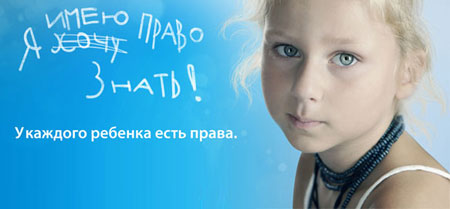 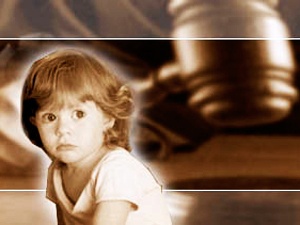 Выполнил: ученик 7 «б» класса Тен Николай
Руководитель: ЛещенкоС.В.
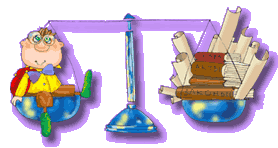 Содержание:
Цель проекта:Создать проект школьного клуба «Правозащитник».
 Задачи:1) Изучить степень информированности школьников по поводу прав и обязанностей.2) Изучить сформированность правовых норм подростков школы.3) Показать уровень правовой культуры подростков в учебной деятельности.
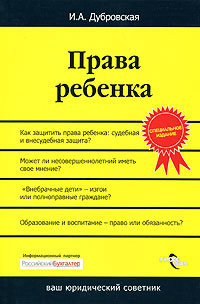 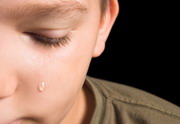 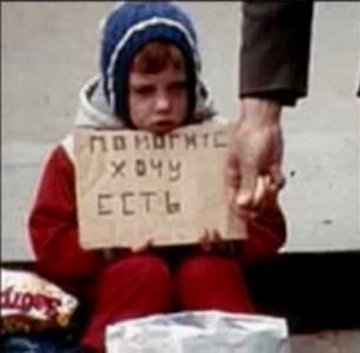 Как сохранить себя, свое здоровье и достоинство, свои права, и не оказаться за бортом жизни?
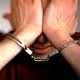 В 1959 г. Генеральная Ассамблея ООН провозгласила Декларацию прав ребенка. В ней утверждается, что некоторые права человека имеют непосредственное отношение к детям, которые нуждаются в особых заботе и внимании, поскольку чрезвычайно уязвимы по причине возраста. Декларация сыграла большую роль в деле защиты детства. Ее содержание было призывом к добру, справедливости в отношении детей. Однако декларации имеют лишь рекомендательный характер,
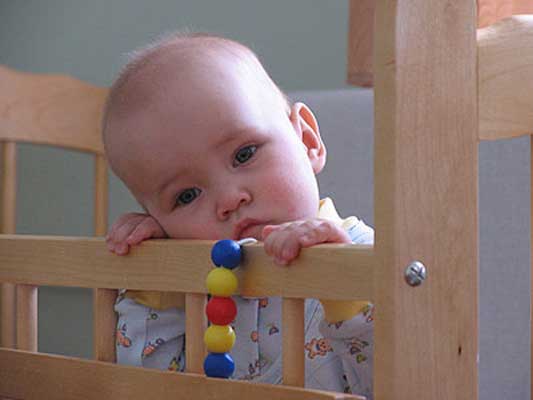 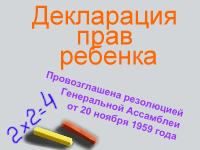 Другое дело - конвенция; это договор, который должен неукоснительно исполняться теми, кто его подписал.
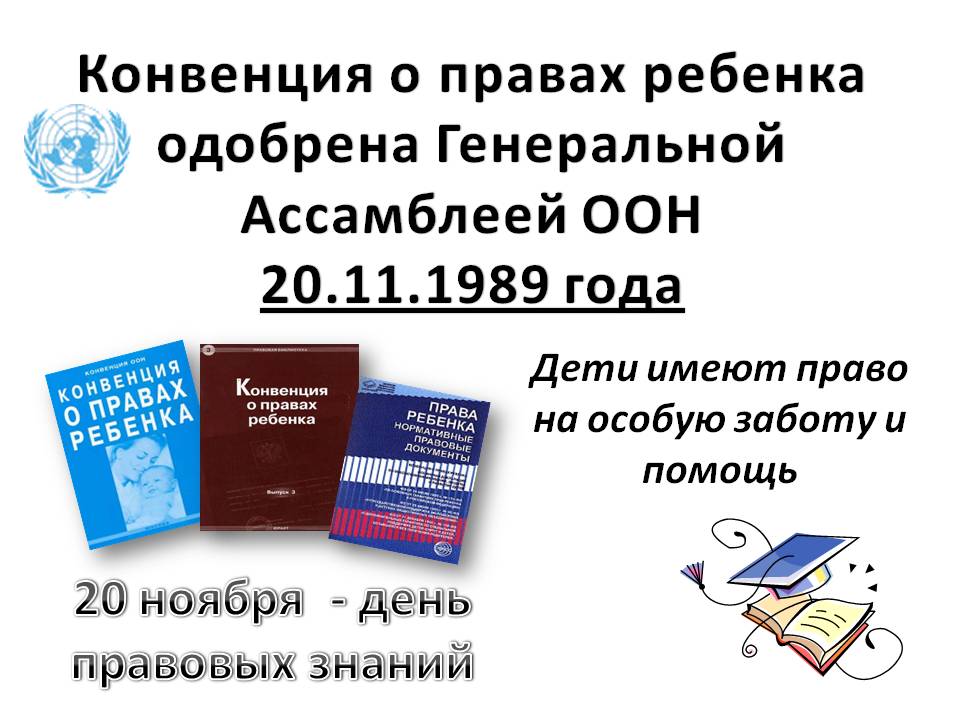 В названной конвенции дается и определение понятию «ребенок» - ребенком является каждое человеческое существо до достижения 18-летнего возраста, если по закону, применимому к данному ребенку, он не достигает совершеннолетия ранее. Аналогичное определение закреплено в п.1 ст.54 СК РФ.
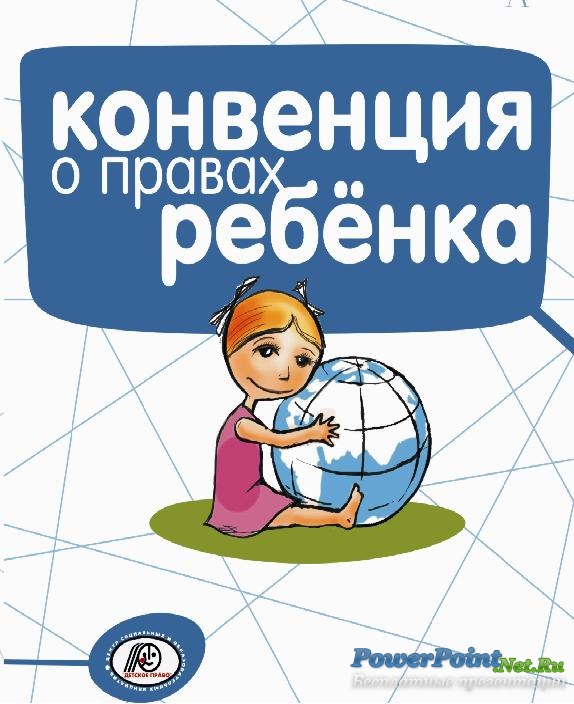 I группа прав - основные:                                      на жизнь, на имя, на равенство в осуществлении прав и др.;
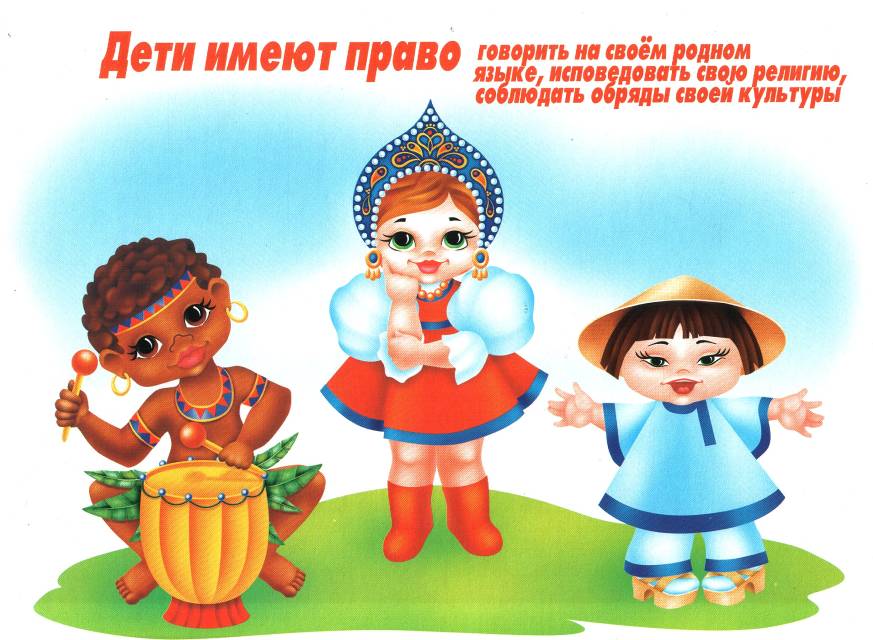 I группа прав - основные:                                      на жизнь, на имя, на равенство в осуществлении прав и др.; 
II группа прав обеспечивает семейное благополучие ребенка                                                  (обязывает родителей заботиться о детях, государство – помогать детям, оставшимся без родителей, и т. д.); 
III группа прав обеспечивает свободное развитие личности ребенка                                   (права свободно выражать свое мнение, объединяться в ассоциации, иметь свободу мысли, совести и религии);
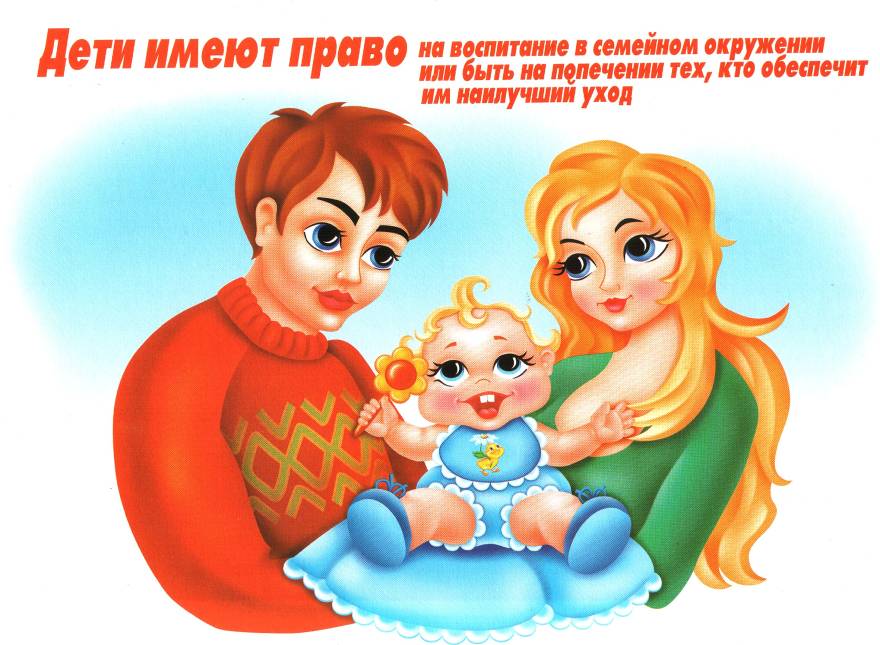 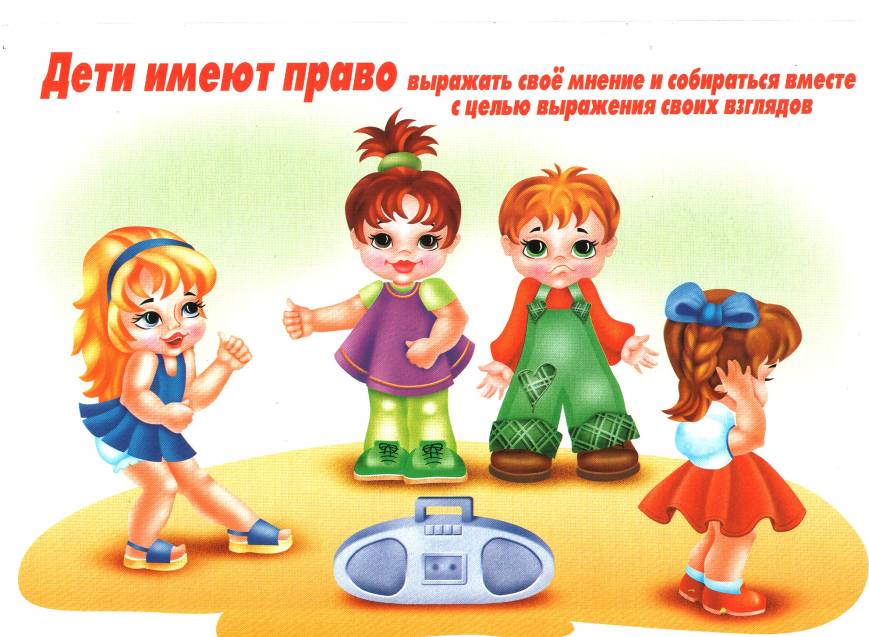 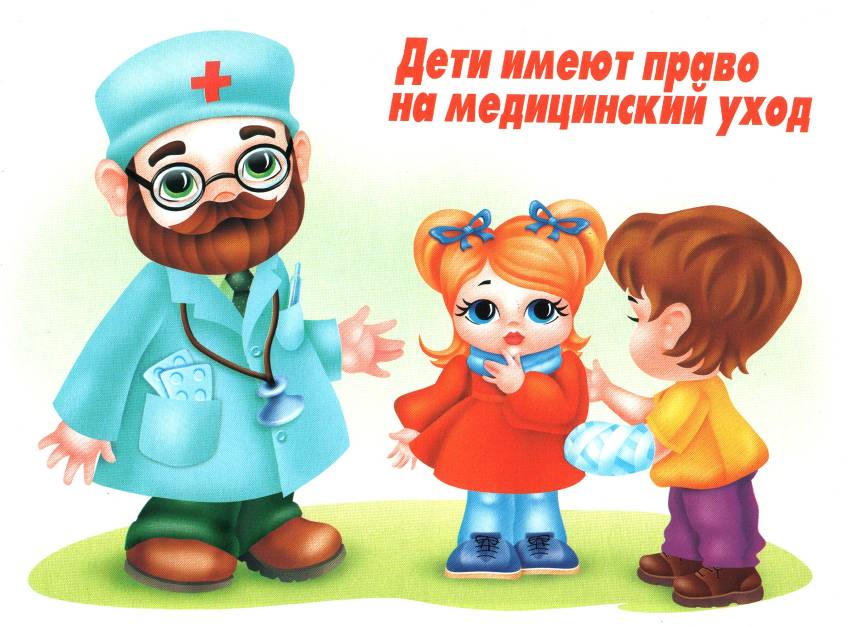 IV группа прав обеспечивает здоровье детей (право на пользование наиболее совершенными услугами системы здравоохранения и т. д.); V группа прав способствует образованию детей и их культурному развитию (право на бесплатное образование, на пользование культурой и т. п.); VI группа прав призвана защитить ребенка       от экономической и другой эксплуатации, от привлечения к производству и распространению наркотиков, от античеловеческого содержания и обращения в местах лишения свободы и др
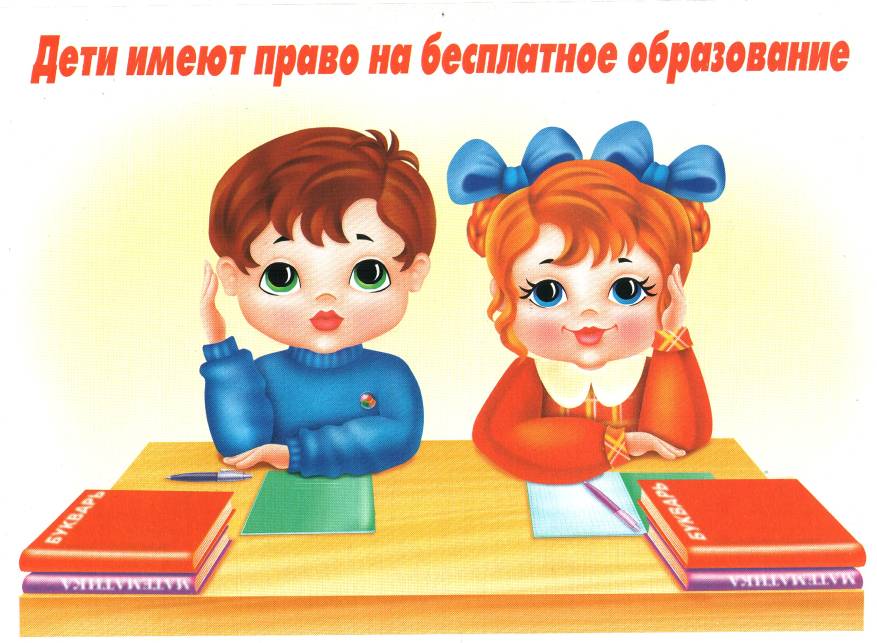 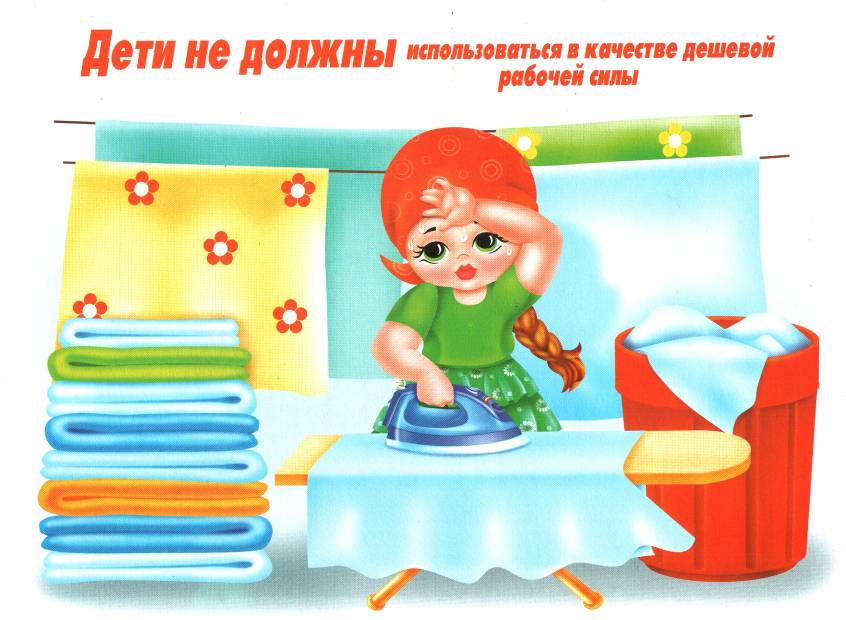 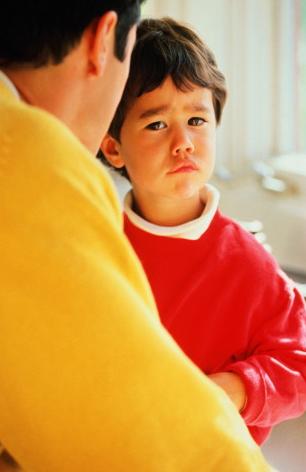 Родители и другие члены семьи не должны нарушать, ограничивать права ребенка.Типичные случаи нарушения:физическое или психологическое насилие;оскорбление или злоупотребление правом;отсутствие заботы или небрежное обращение;грубое обращение;эксплуатация;сексуальные злоупотребления со стороны родителей, законных опекунов или любого другого лица, заботящегося о ребенке.
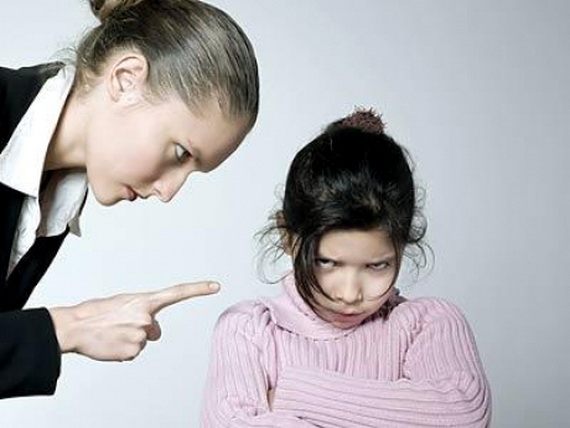 Результаты  социологического  опроса
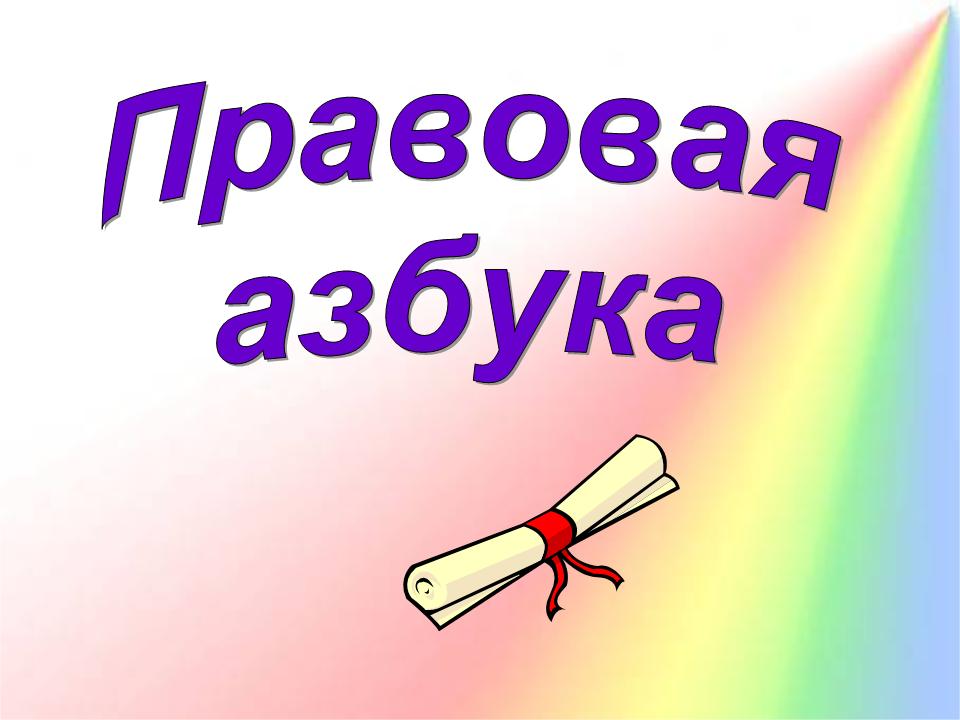 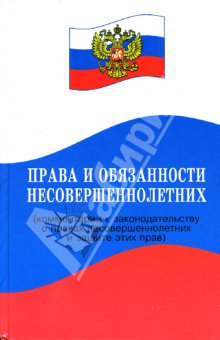 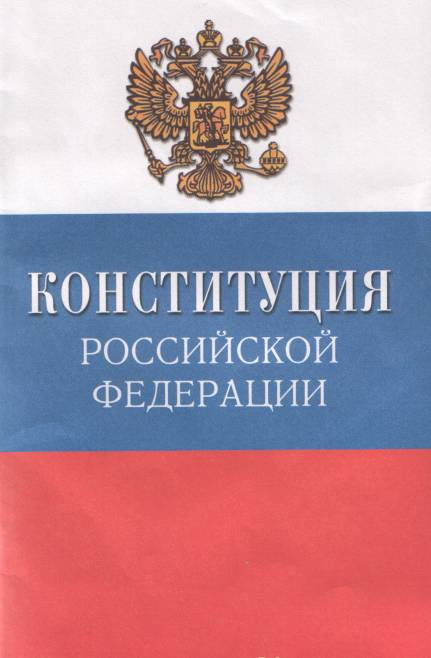 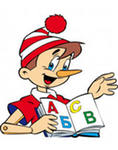 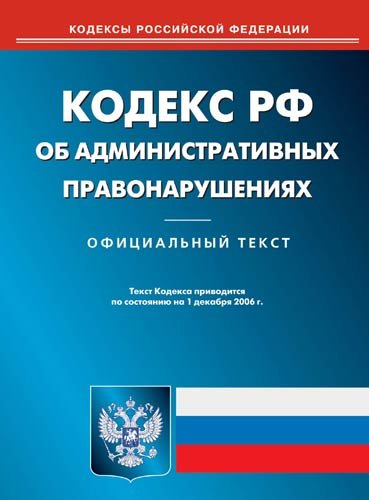 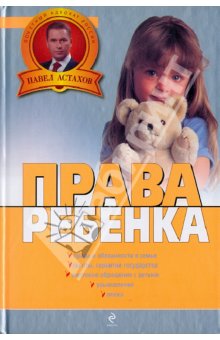 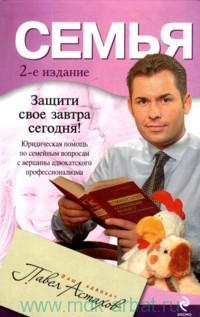 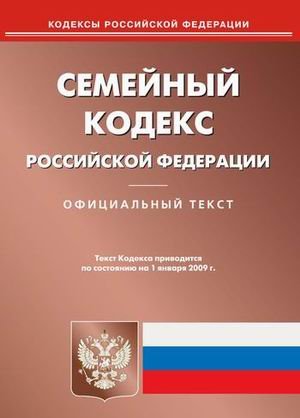 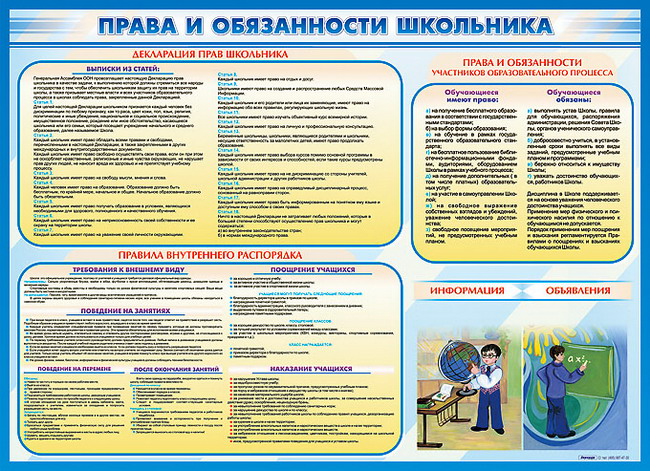 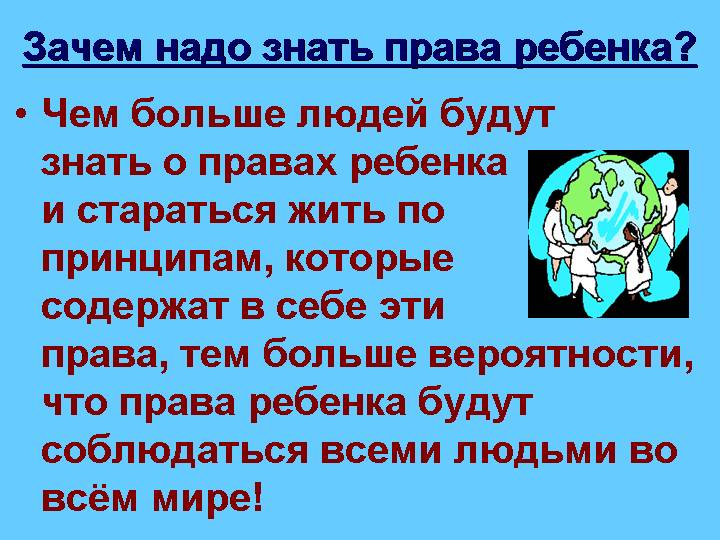 Куда можно обратиться в случае нарушения ваших прав?
Уполномоченный по правам ребенка по Саратовской областиЕрофеева Юлия Леонидовнателефон: 21-00-58КДНЗП по Краснокутскому району Русанова Оксана Валерьевнателефон: 5-53-97Органы опеки и попечительстваПархоменко Татьяна Николаевнателефон: 5-13-77Центр «Семья»; телефоны: 3-27-40; 3-27-76.Уполномоченный по правам ребенка в нашей школеМалиновская Людмила Степановна